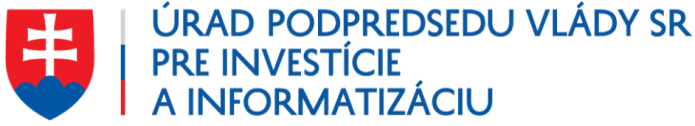 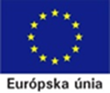 Rezortná koordinačná skupina pre politiku súdržnosti 
ÚPPVII (RKS)
RKS, SMWP, EGESIF
28. 3. 2017
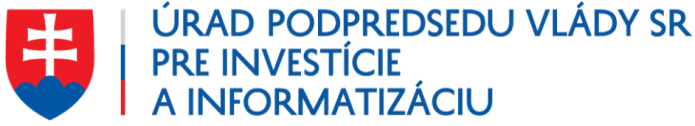 Rezortná koordinačná skupina pre politiku súdržnosti „RKS“
RKS je expertným konzultačným a koordinačným orgánom rozhodovacieho procesu v záležitostiach EÚ.

Členmi sú:
odborní zamestnanci ÚPPVII,
odborní zamestnanci z iných ministerstiev a štátnych orgánov.
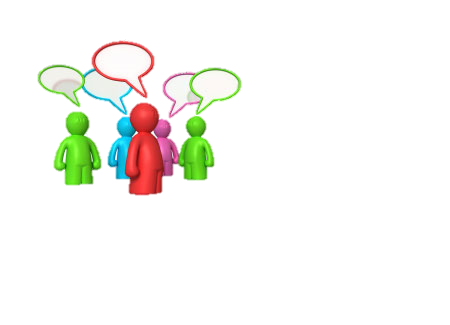 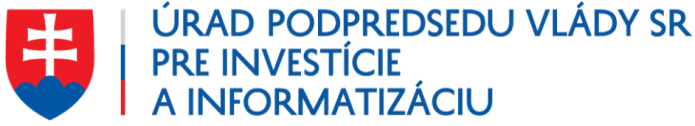 Rezortná koordinačná skupina pre politiku súdržnosti „RKS“
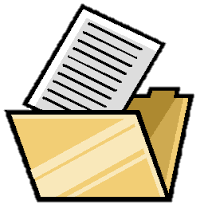 Úlohou je: 
  odborná príprava pozičných dokumentov,
  posudzovanie návrhov hlavných legislatívnych, koncepčných   
    a programových dokumentov EÚ,
  koordinácia riešenia otázok súvisiacich s členstvom SR v EÚ vo svojej  
    pôsobnosti,
  prerokovávať návrhy a otázky súvisiace s pripravovanými zámermi ÚPPVII 
    v záležitostiach EÚ, predkladané vecne príslušným organizačným útvarom   
    ÚPPVII,
  vytvárať priestor pre vyhodnocovanie zásadných pripomienok k 
    predbežným stanoviskám vznesených v rámci medzirezortného  
    pripomienkového konania.
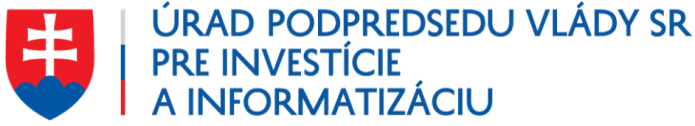 Pracovná skupina Rady pre štrukturálne opatrenia „SMWP“
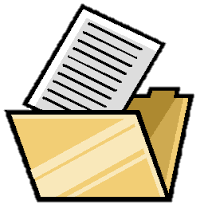 Structural Measures Working Party je pracovná skupina Rady EÚ (B.5)

  ide o prípravný orgán pre formáciu Rady EÚ – Rada pre všeobecné záležitosti (GAC)
  patrí pod COREPER 2
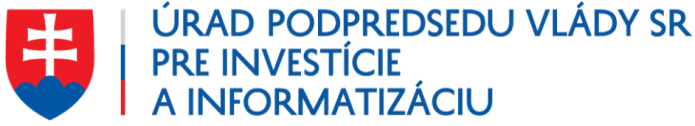 Pracovná skupina Rady pre štrukturálne opatrenia „SMWP“
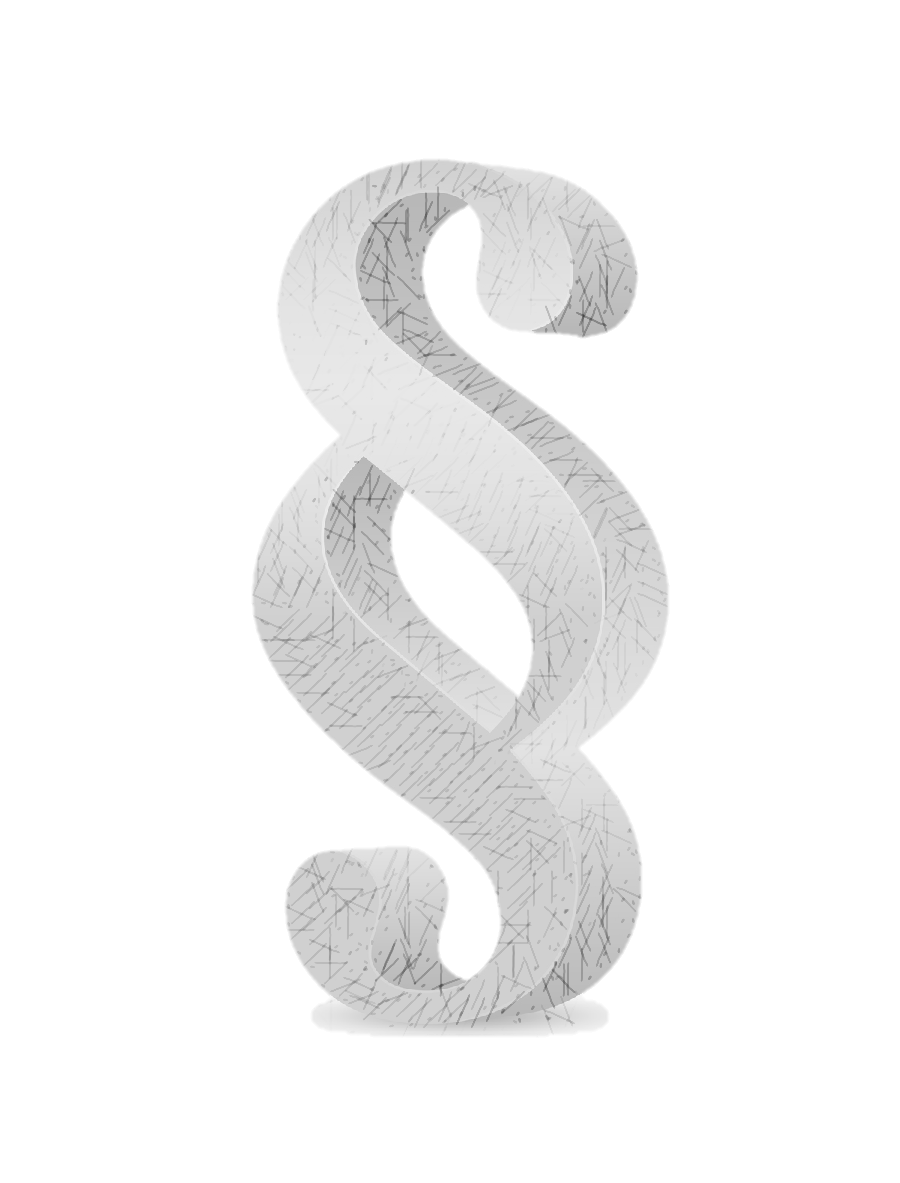 SMWP je pracovná skupina Rady EÚ (B.5)
Úlohou je:
príprava a návrh právnych predpisov týkajúcich sa politiky súdržnosti EÚ a riadenia príslušných štrukturálnych fondov: 
 Európskeho fondu regionálneho rozvoja,
 Európskeho sociálneho fondu,
 Kohézneho fondu.
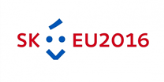 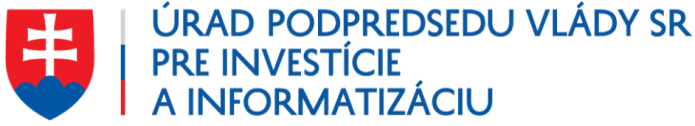 Pracovná skupina Rady pre štrukturálne opatrenia „SMWP“
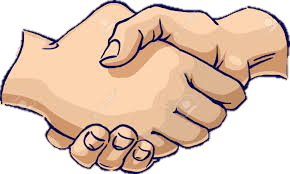 SMWP sa zaoberá najmä týmito oblasťami: 
reformou politiky súdržnosti EÚ,
hospodárskou, sociálnou a územnou súdržnosťou – Investovaním do rastu a zamestnanosti,
monitorovaním vykonávania a riadenia projektov                                  v oblasti politiky súdržnosti EÚ.
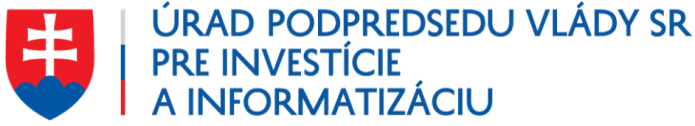 Pracovná skupina Rady pre štrukturálne opatrenia „SMWP“
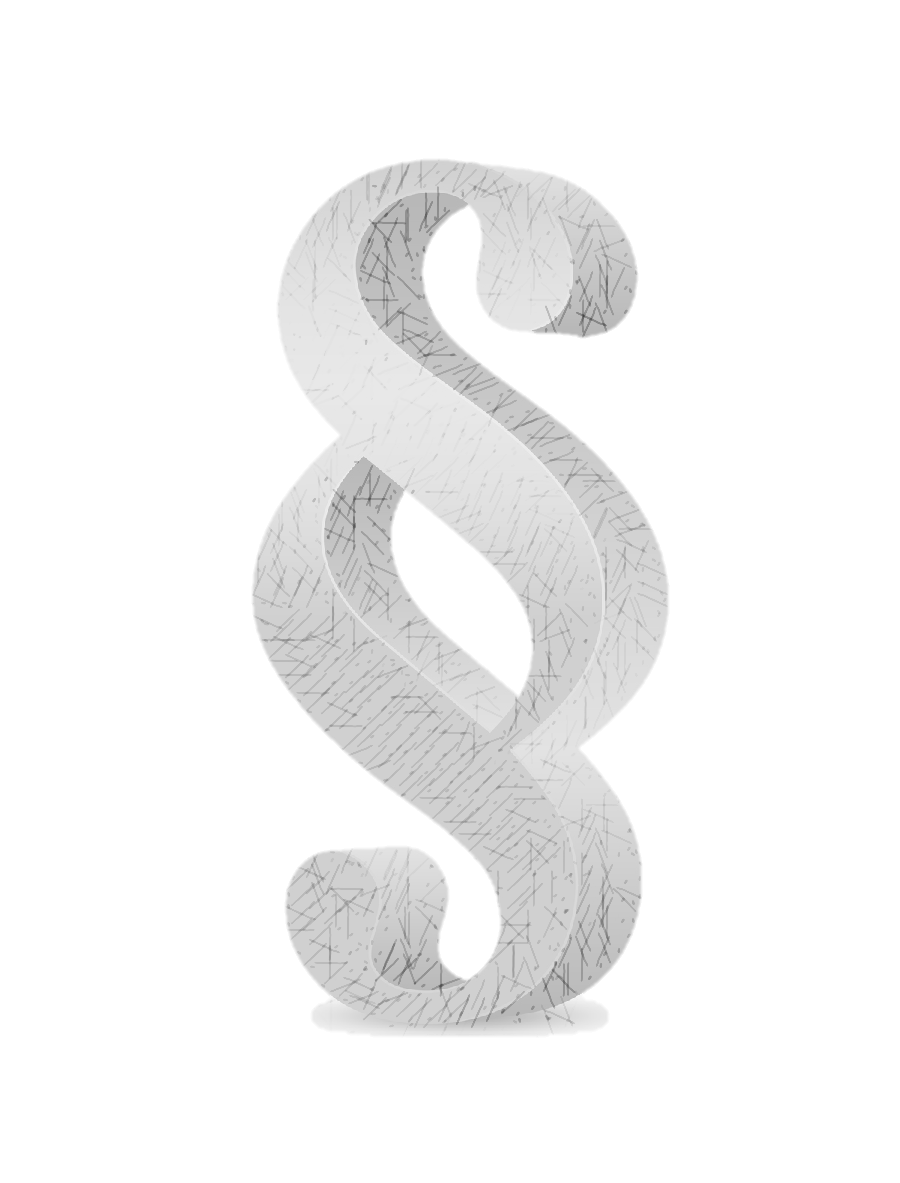 Činnosť v legislatívnej oblasti 

Zjednodušovanie – tzv. Omnibus nariadenie (zverejnenie Komisiou dňa 14. 09. 2016, ako súčasť balíka v rámci strednodobého preskúmania viacročného finančného rámca),
Diskusia prebieha v 4 tematických blokoch,
Návrh nariadenia EP a Rady, ktorým sa mení nariadenie (EÚ) č. 1303/2013, pokiaľ ide o osobitné opatrenia na poskytovanie dodatočnej pomoci členským štátom postihnutým prírodnými katastrofami.
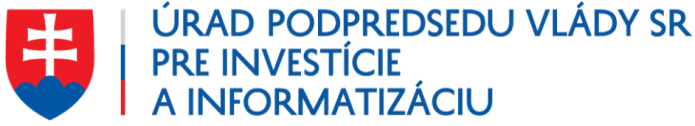 Pracovná skupina Rady pre štrukturálne opatrenia „SMWP“
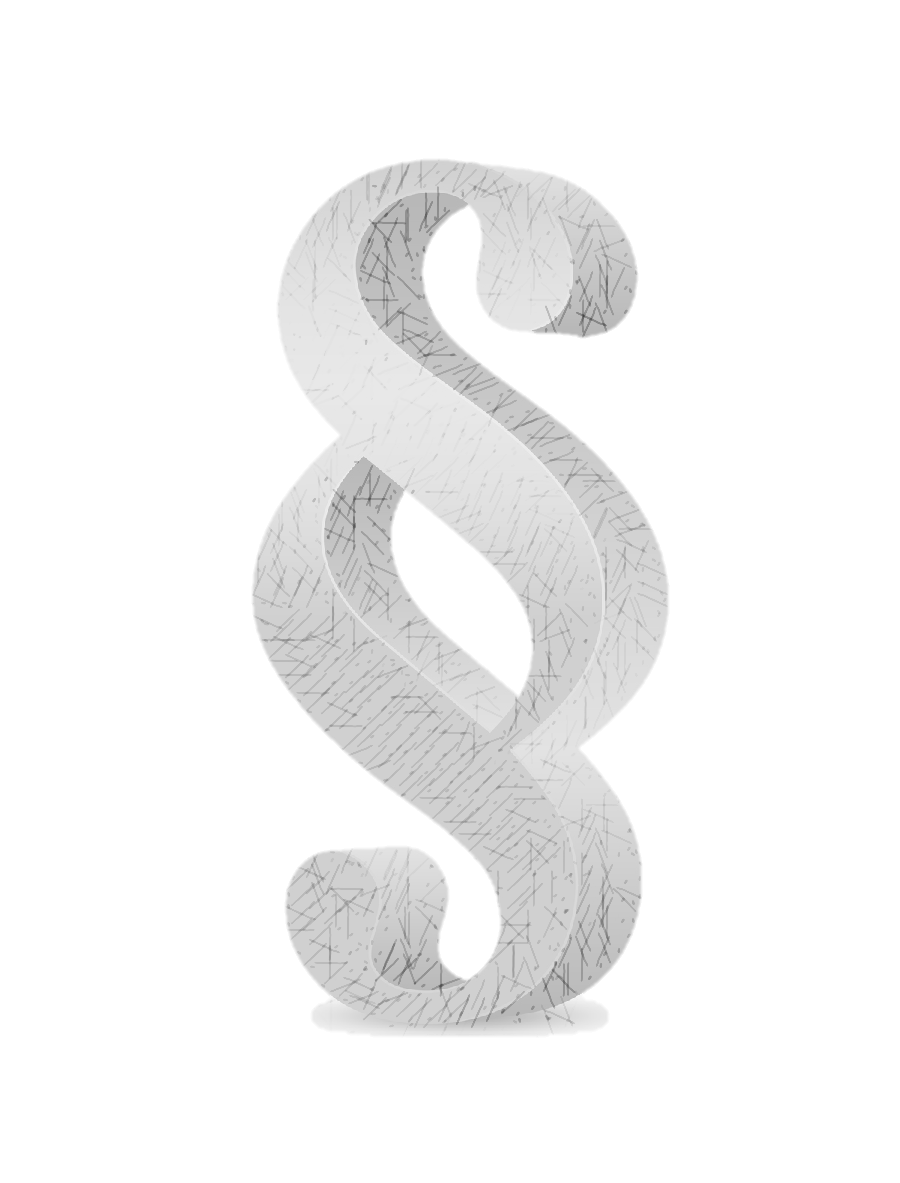 Činnosť v nelegislatívnej oblasti 

Návrh záverov Rady „Urobiť kohéznu politiku viac efektívnu, relevantnú a viditeľnú pre občanov“ (2. návrh – SMWP 16. 3. 2017),
Návrh záverov Rady k Osobitnej správe EDA č. 36/2016 - Posúdenie opatrení na ukončenie programov v oblasti súdržnosti a rozvoja vidieka v období rokov 2007 – 2013 (2. návrh – SMWP 27. 3. 2017).
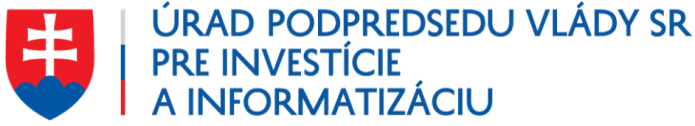 Pracovná skupina rady pre štrukturálne opatrenia „SMWP“
Termíny zasadnutí počas MT PRES – I. polrok 2017:
 
12. 01., 26. 01.
02. 02., 16. 02.
01. 03., 03. 03., 16. 03., 20. 03., 27. 03.
03. 04., 11. 04., 27. 04.
20. - 21. 04. (výjazdové zasadnutie - tzv. „Attaché trip“)
04. 05., 18. 05.
01. 06., 15. 06.
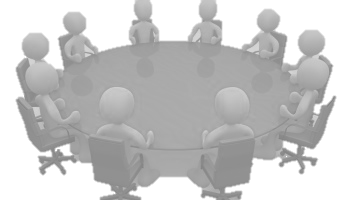 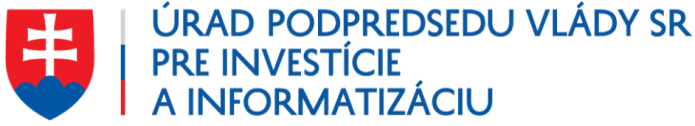 Expertná skupina pre EŠIF „EGESIF“
EGESIF je expertná skupina Európskej komisie
Úlohou je:
koordinácia a výmena stanovísk medzi členskými štátmi a 
pomoc Komisii v súvislosti s vykonávaním existujúcich právnych predpisov, programov a politík Únie.
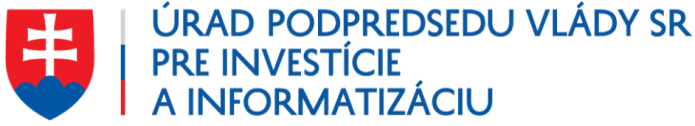 Ďakujeme za pozornosť

http://www.vicepremier.sk/

odbor politiky súdržnosti
Úrad podpredsedu vlády SR pre investície a informatizáciu